Data Systems and Technologies (DST)
STAP presentation April 2020
PRESENTED BY Jesper Rude selknæs
2020-04-20
Agenda
2020-04-20
PRESENTATION TITLE/FOOTER
3
The DST team
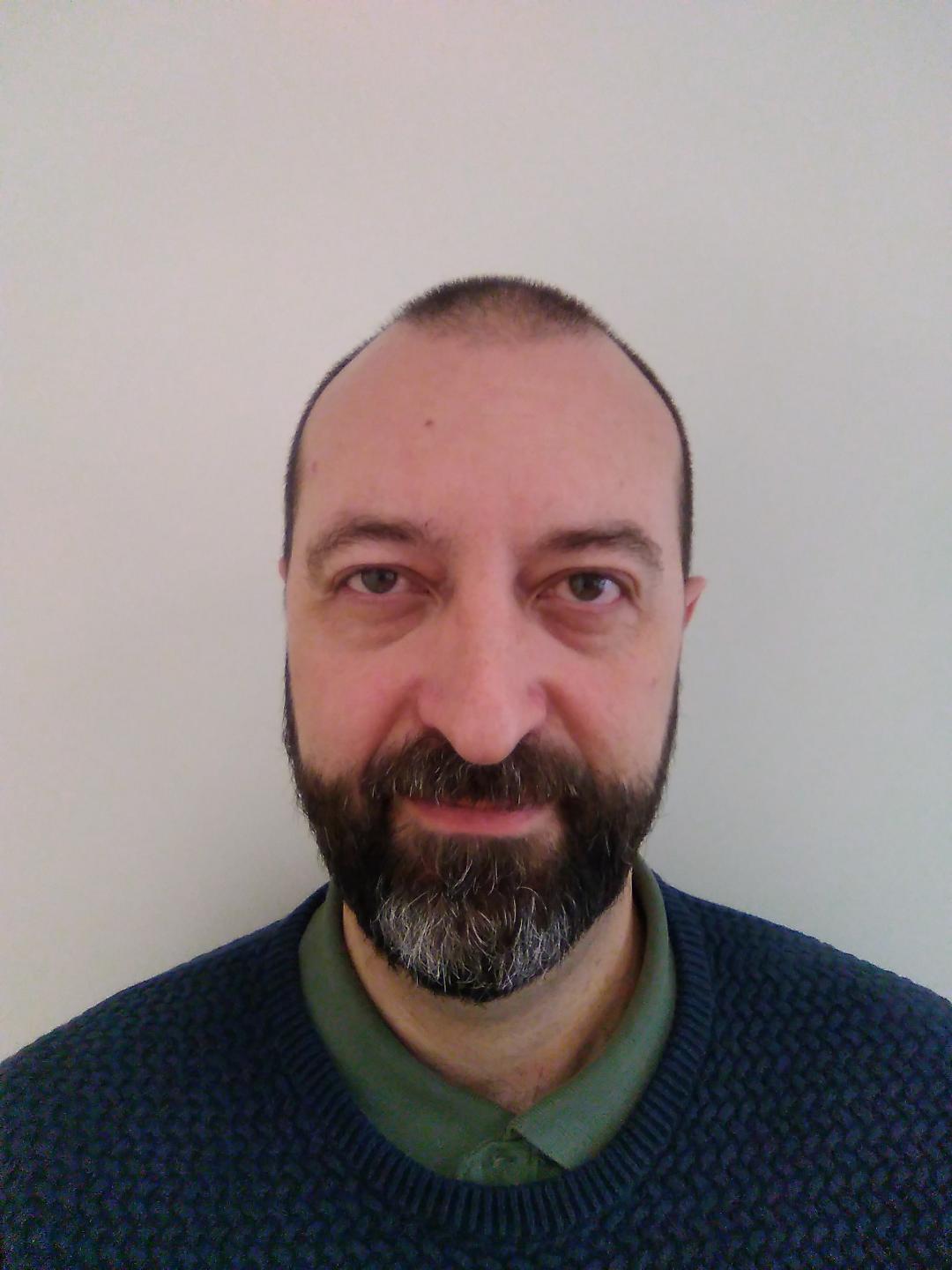 Jacinto Vera Garcia
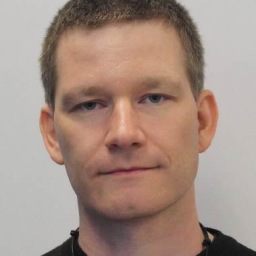 Brian Lindgren Jensen
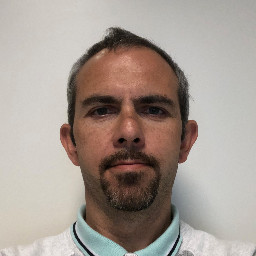 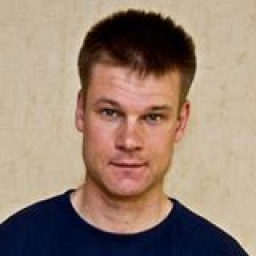 Jesper Rude Selknæs
Alexandre Stefanov
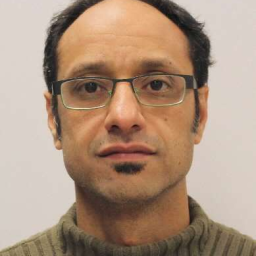 Kareem Galal
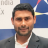 Ashok Nulguda
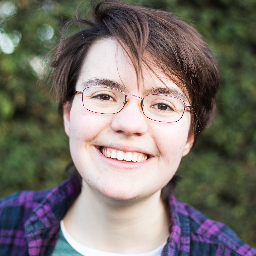 Lottie Greenwoold
2020-04-20
PRESENTATION TITLE/FOOTER
4
Status report
What has been accomplished since the September 2019 STAP:
2020-04-20
PRESENTATION TITLE/FOOTER
5
Status report
What has been accomplished since the September 2019 STAP:
2020-04-20
PRESENTATION TITLE/FOOTER
6
Status report
What has been accomplished since the September 2019 STAP:
2020-04-20
PRESENTATION TITLE/FOOTER
7
Status report
What has been accomplished since the September 2019 STAP:
2020-04-20
PRESENTATION TITLE/FOOTER
8
Status report
What has been accomplished since the September 2019 STAP:
2020-04-20
PRESENTATION TITLE/FOOTER
9
Historic overview of DMSC data centers
05.03.2020 CPH COBIS
02.03.2020 Interim DC
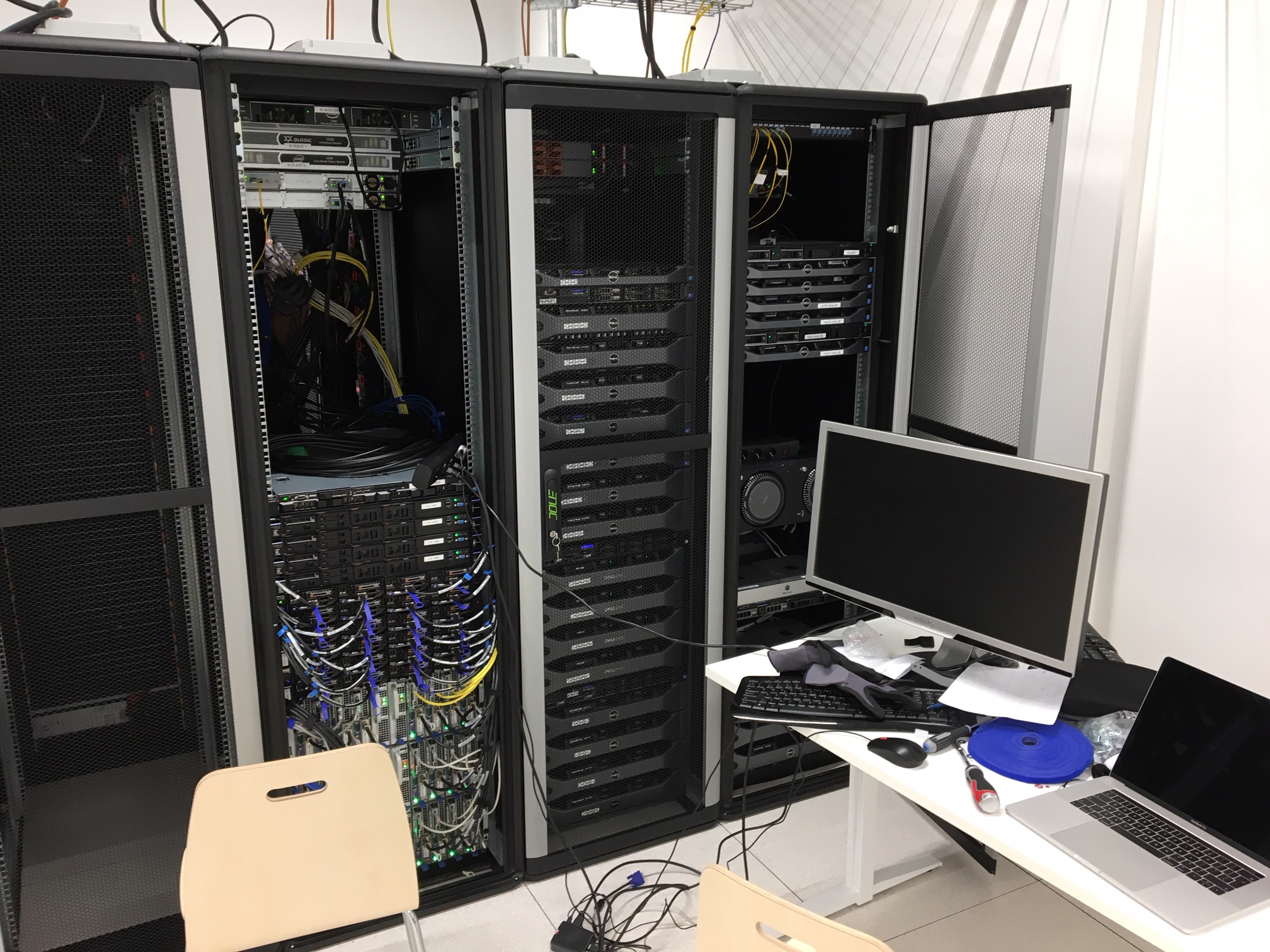 2010
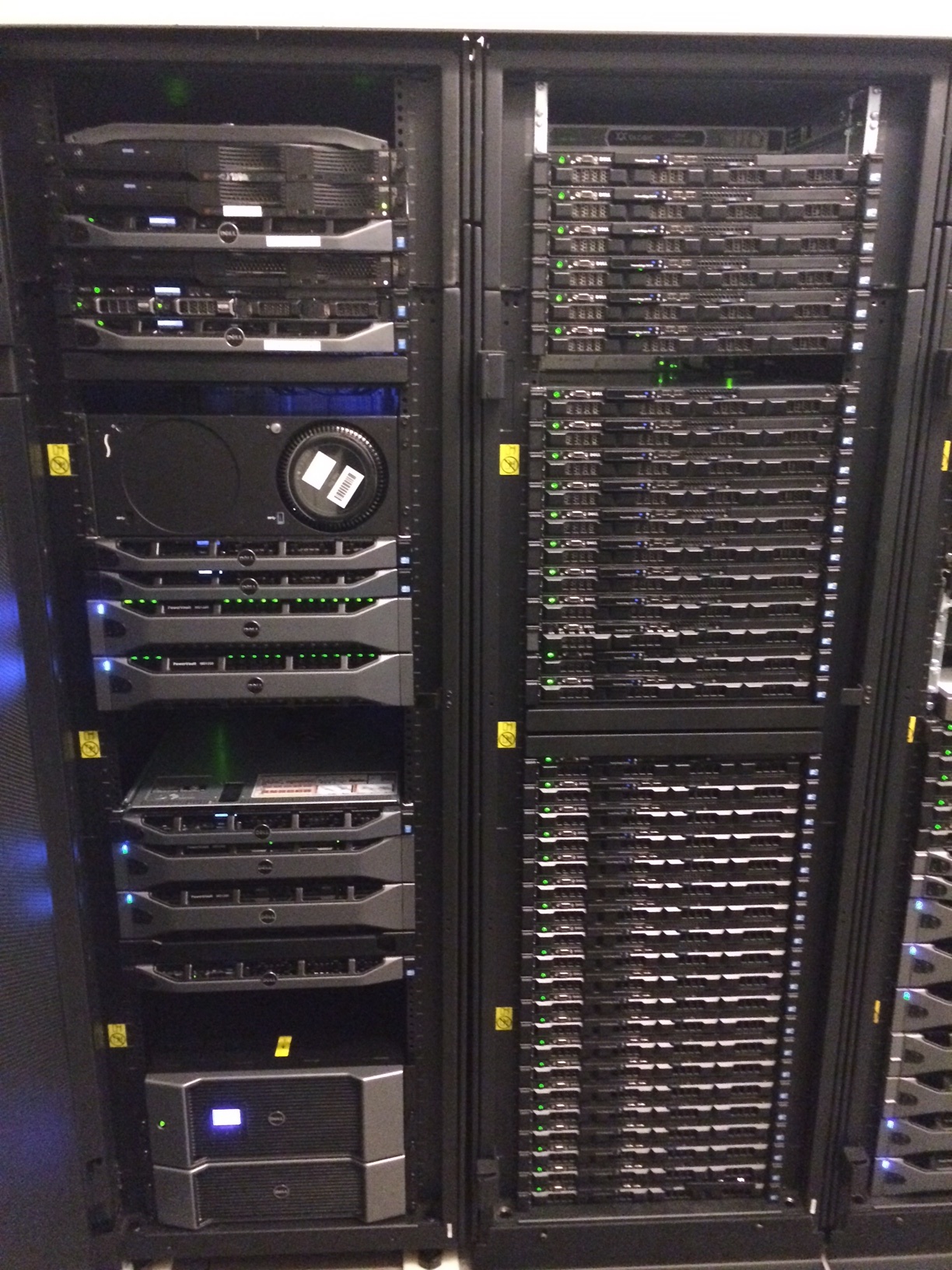 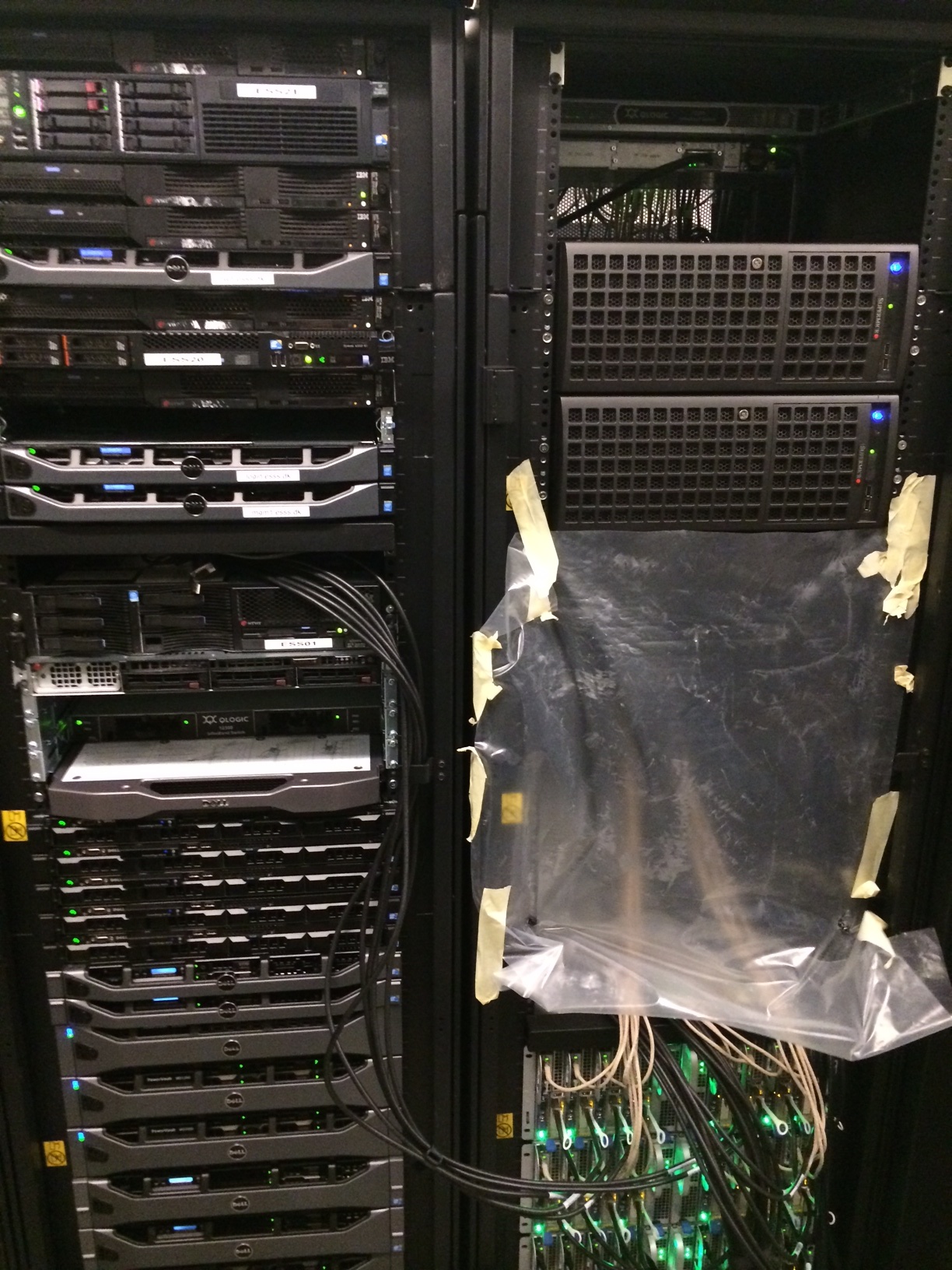 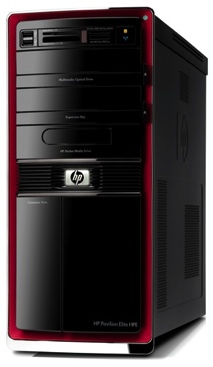 05.03.2020 CUB - Lund
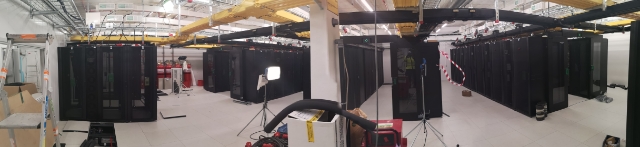 Multi site deployment
End of construction test
Tests performed to ensure DST ready for BOI
2020-04-20
PRESENTATION TITLE/FOOTER
12
PerfSONAR data for the inter-site link
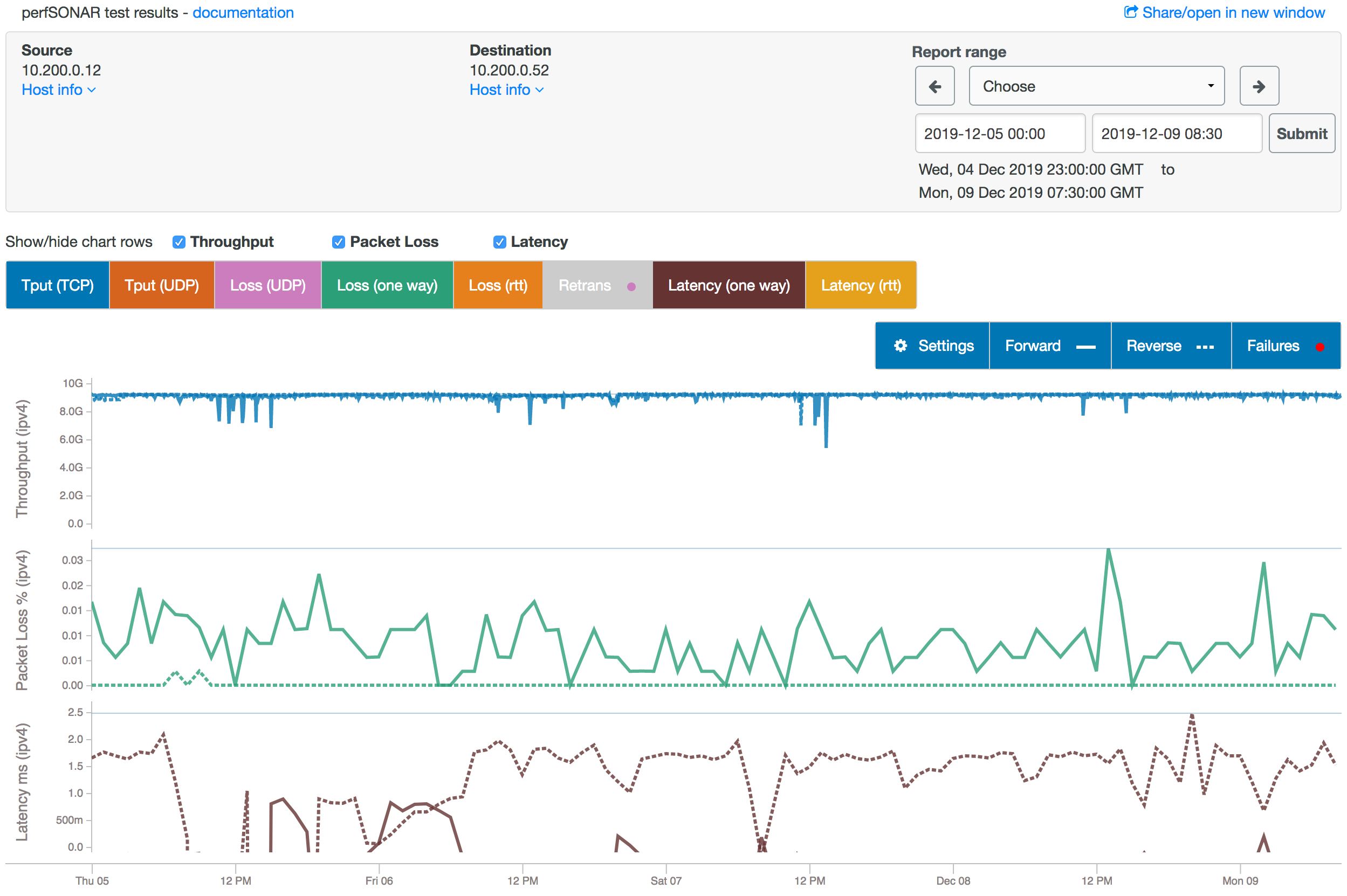 Screen shot from Mantid live data flow
Work planned for 2020
Worked planned in 2020 H1 – some will finish in H2
Deployment of systems in CUB and COBIS
 HPC: Replacement of decommissioned equipment from 2011 (CPH) Q2 2020
 VM: Establish multi-site VM environment scaled for data analysis Q2/Q3 2020
 Network: Establish relevant DMSC networks at CPH and in the CUB. Q2/Q3 2020
 Storage: Fundamental storage systems in place in CPH and CUB.  Q3/Q4 2020
Services:
OwnCloud for ESS
InfoSec (ESS)
Integration with IT
Virtuel Desktop Env. for DMSC
Non-CentOS OS provisioning
Federation of identity management ESS wide.
Cold Commissioning prep:
Advancing Network infrastructure (ESS)
Procurement:
Storage - Q2/Q3 2020
HPC - Q2 2020
VM - Q2 2020
Site installations Q3 to Q4 2020
Site network validation Q2 to Q4 2020
Server-hall (CUB). Q2 2020
Data Center Design V Q2 to Q4 2020
Systems/Technical Debt 
DevOps Improvements
Cluster Upgrade Q2 2020
Asset mgt & lifecycle control part 2 Q3 2020
Standard Op. Procedures Q2 to Q4 2020
DevOps:
VM (oVirt) Q3/4 2020
Web services Q2/Q3 2020
Datacenter Operations On going
Monitoring 4 Q2 /Q4 2020
Provisioning (Foreman Smartproxy) Q2/Q3 2020
Increased monitoring efforts Q2 to Q4 2020
Decommission of HCØ server room Q2 2020
PaNOSC:
K8 Deployment
WP4
WP6
WP8
2020-04-20
PRESENTATION TITLE/FOOTER
15
Collaboration
Network
Site-to-Site connection established – collaboration  with ICS on operations.
Engaging in the network synergy group of ESS consisting of representatives from DMSC, Corporate IT and ICS. 
Being an active stakeholder on the design and implementation of the General Purpose Network at the ESS site in Lund. This includes DMSC, Corporate IT and ICS.
External
PaNOSC project on going with DST playing a part in WP4, WP6 and WP8. PaNOSC contacts has already proven valuable for experience on technologies.
Engaging with UCPH on collaboration regarding masters students. Halted due to COVID-19
Engaging with the UCPHs HPC group on sharing experiences on server rooms, HPC systems etc.
Software deployment
Strong collaboration across DMSC in the LDPC
Discussion with IT and ICS - joint DMSC/IT puppet workshop planned for H1 2020 – Postponed due to COVID-19
InfoSec
Playing a proactive role in the InfoSEC working group at ESS. Also providing the LISO function for the Science directorate.
Engaging with the CISO on all matter of security in the ESS organization.
DST has offered off site hosting to both IT and ICS – detailed planning is on-going.
2020-04-20
PRESENTATION TITLE/FOOTER
16
Future technologies
Engaged with vendors presenting current and future solutions on the following subjects:
Recent developments within storages systems from 16 vendors since beginning of 2018.
High performance network solutions.
Virtual environments
Participating in relevant courses:
2 staffers on IBM Spectrum Scale course - IBM Spectrum Scale Expert (Level II):
October 2019 (Alexander Stefanov, Ashok Nulguda)
1 staff member on FitSim course (Lottie Greenwood)
Only online training is expected in 2020 due to COVID-19
Participating in conferences
Likely not possible in 2020 due to COVID-19
2020-04-20
PRESENTATION TITLE/FOOTER
17
Infrastructure schedule
DST is working against current NSS master schedule 4.3
2020-04-20
PRESENTATION TITLE/FOOTER
18
COVID-19 impact on DST
2020-04-20
PRESENTATION TITLE/FOOTER
19
Thanks for your attention